Solid State Circuits Society
Bryan Ackland
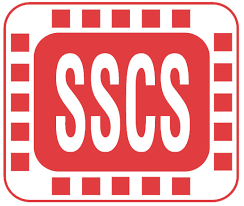 SSCS Highlights (1)
Financially strong – Reserves > $8M
2018 surplus $50k
2019 budget shows surplus of $125k
Includes $137k of new initiatives

New Initiatives
New scholarships and travel awards
New Technical Field awards
Increased student member enrollment
Expanding Women in Circuits & Young Professionals
SSCS Highlights (2)
Publications
Planning new open access journal for 2020
Journal SSC Impact Factor 4.08 – intro. page charges for >10 pages
SSC Letters 53 papers in 2018 – target 135 for 2019
Magazine very popular – esp. monthly columns
Conferences
ISSCC new specialty areas – photonics, AI and ML
Industry Showcase – evening session with demos – trade show?
Increasing journal publication opportunities
Education
DL target 100 lectures in 2019 (94 in 2018); 12 webinars
CEDA/SSCS Joint Activities
Design & Test Magazine

Journal on Exploratory Solid State Computational Devices and Circuits (JXCDC)

CEDA Currents in Solid State Circuits Magazine